OTONOMI 		DAERAH
KELOMPOK 6
Nama Kelompok:
Dita Ana Febriyanti (20190801423)
Fajrina Azarine (20190102181)
Itsna Puspita Utami(20190102193)
Salsabilla Dwiyani Regita Cahyani(20190102286)
Vivin Dwi Lestari (20190102183)
OTONOMI DAERAH
Pengertian
Otonomi Daerah dapat diartikan sebagai kewajiban yang diberikan kepada daerah otonom untuk mengatur dan mengurus sendiri urusan pemerintahan dan kepentingan  masyarakat setempat menurut aspirasi masyarakat untuk meningkatkan daya guna dan hasil guna penyelenggaraan pemerintahan dalam rangka pelayanan terhadap masyarakat dan pelaksanaan pembangunan sesuai dengan peraturan perundang-undangan. Sedangkan yang dimaksud dengan kewajiban adalah kesatuan masyarakat hukum yang mempunyai batas-batas wilayah yang berwenang mengatur dan mengurus urusan pemerintahan dan kepentingan masyarakat setempat menurut prakarsa sendiri berdasarkan aspirasi masyarakat. Pelaksanaan otonomi daerah selain berlandaskan pada acuan hukum, juga sebagai implementasi tuntutan globalisasi yang harus diberdayakan dengan cara memberikan daerah kewenangan yang lebih luas, lebih nyata dan bertanggung jawab, terutama dalam mengatur, memanfaatkan dan menggali sumber-sumber potensi yang ada di daerahnya masing-masing.
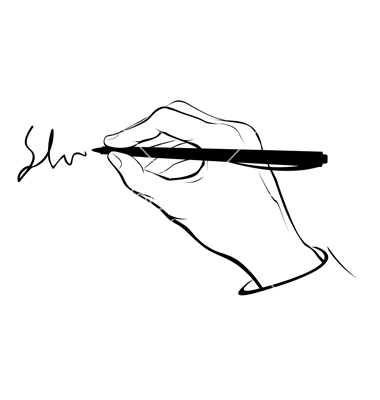 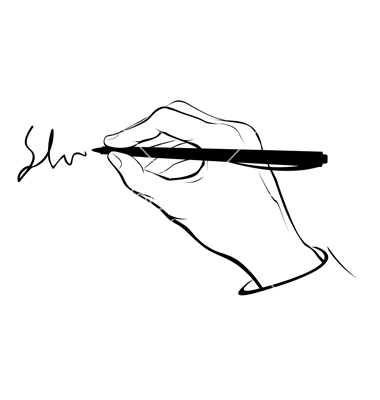 Sejarah Perkembangan Otonomi Daerah di Indonesia
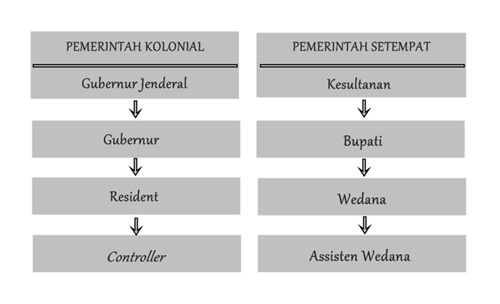 01. Warisan Kolonial
Pada tahun 1903, pemerintah kolonial mengeluarkan staatsblaad No. 329 yang memberi peluang dibentuknya satuan pemerintahan yang mempunyai keuangan sendiri. Pada tahun 1922, pemerintah kolonial mengeluarkan sebuah undang-undang S. 216/1922. Dalam ketentuan ini dibentuk sejumlah provincie, regentschap, stadsgemeente, dan groepmeneenschap yang semuanya menggantikan locale ressort. kerajaan satu per satu diikat oleh pemerintahan kolonial dengan sejumlahSelain itu juga, terdapat pemerintahan yang merupakan persekutuan asli masyarakat setempat. Dengan demikian, dalam masa pemerintahan kolonial, warga masyarakat dihadapkan dengan dua administrasi pemerintahan.
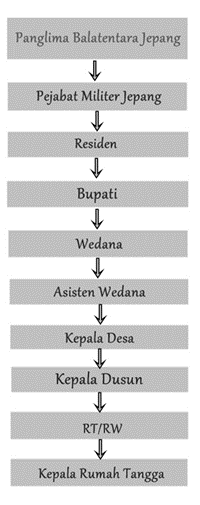 02. Masa Pendudukan Jepang
1
Ketika menjalar PD II Jepang melakukan invasi ke seluruh Asia. Negara ini berhasil menaklukkan pemerintahan kolonial Inggris di Burma dan Malaya, AS di Filipina, serta Belanda di Hindia Belanda. Pemerintahan Jepang yang singkat, sekitar 3 ½ tahun berhasil melakukan perubahan-perubahan yang cukup fundamental dalam urusan penyelenggaraan pemerintahan daerah di wilayah-wilayah bekas Hindia Belanda. Pihak penguasa militer di Jawa mengeluarkan undang-undang (Osamu Seire) No. 27/1942  yang mengatur penyelenggaraan pemerintahan daerah. Pada masa Jepang pemerintah daerah hampir tidak memiliki kewenangan. Penyebutan daerah otonom bagi pemerintahan di daerah pada masa tersebut bersifat misleading.
2
3
4
03
Masa Kemerdekaan
5. Periode Undang-undang Nomor 18 Tahun 196
    Menurut UU ini, wilayah negara dibagi-bagi dalam tiga tingkatan yakni:
a.Provinsi (tingkat I)
b.Kabupaten (tingkat II)
c.Kecamatan (tingkat III)

6. Periode Undang-undang Nomor 5 Tahun 1974
    Dalam UU ini dikenal dua tingkatan daerah, yaitu daerah tingkat I dan daerah tingkat II. Daerah negara dibagi-bagi menurut tingkatannya menjadi:
a.Provinsi/ibu kota negara
b.Kabupaten/kotamadya
c.Kecamatanc
Periode Undang-undang Nomor 1 Tahun 1945
      Undang-undang Nomor 1 Tahun 1945 menitikberatkan   pada asas dekonsentrasi, mengatur pembentukan KND di keresidenan, kabupaten, kota berotonomi, dan daerah-daerah yang dianggap perlu oleh mendagri. Pembagian daerah terdiri atas dua macam yang masing-masing dibagi dalam tiga tingkatan yakni:
a.Provinsi
b.Kabupaten/kota besar
c.Desa/kota kecil.

2.Periode Undang-undang Nomor 22 tahun 1948
   Dalam UU itu dinyatakan bahwa daerah Negara RI tersusun dalam tiga tingkat yakni:
a.Propinsi
b.Kabupaten/kota besar
c.Desa/kota kecil
d.Yang berhak mengurus dan mengatur rumah tangganya sendiri.
3.Periode Undang-undang Nomor 1 Tahun 1957
   Wilayah RI dibagi menjadi daerah besar dan kecil yang berhak mengurus rumah tangga sendiri, dalam tiga tingkat, yaitu:
a.Daerah swatantra tingkat I, termasuk kotapraja Jakarta Raya
b.Daerah swatantra tingkat II
c.Daerah swatantra tingkat III.

4.Periode Penetapan Presiden Nomor 6 Tahun 1959
   Penpres No. 6 Tahun 1959 yang berlaku pada tanggal 7 November 1959 menitikberatkan pada kestabilan dan efisiensi pemerintahan daerah, dengan memasukkan elemen-elemen baru. Penyebutan daerah yang berhak mengatur rumah tangganya sendiri dikenal dangan daerah tingkat I, tingkat II, dan daerah tingkat III.
7. Periode Undang-undang Nomor 22 Tahun 1999
    Pada prinsipnya UU ini mengatur penyelenggaraan pemerintahan daerah yang lebih mengutamakan desentralisasi. Secara umum, UU No. 22 tahun 1999 banyak membawa kemajuan bagi daerah dan peningkatan kesejahteraan masyarakat. Tetapi sesuai perkembangan keinginan masyarakat daerah, ternyata UU ini juga dirasakan belum memenuhi rasa keadilan dan kesejahteraan bagi masyarakat.

8. Periode Undang-undang Nomor 32 Tahun 2004
    UU baru ini memperjelas dan mempertegas hubungan hierarki antara kabupaten dan provinsi, antara provinsi dan pemerintah pusat berdasarkan asas kesatuan administrasi dan kesatuan wilayah.
Sejarah Perkembangan Otonomi Daerah di Indonesia
05. Masa Sesudah Reformasi
04. Masa Sebelum Reformasi
Perubahan dalam otonomi daerah setelah reformasi terlihat jelas dari petimbangan UU No.22 Tahun 1999 yang menyebutkan bahwa UU Nomor 5 Tahun 1974 tentang Pokok-pokok Pemerintahan Di Daerah tidak sesuai lagi dengan prinsip penyelenggaraan Otonomi Daerah dan perkembangan keadaan, sehingga perlu diganti. Mengenai ketidak sesuaian dari UU No.5 Tahun 1974 itu dengan prinsip-prinsip penyelenggaraan otonomi daerah diuraikan atau tergambar secara panjang lebar dalam penjelasan UU No.22/1999.
Langkah-langkah penting yang diambil pemerintah dalam rangka perwujudan cita desentralisasi, terlihat dari lahirnya berbagai peraturan perundang-undangan yang mengatur tentang pemerintahan daerah, yang masing masing dengan sistemnya sendiri. Undang-Undang No.1/1945 merupakan undang-undang pertama yang mengatur mengenai pemerintahan daerah. 
Dalam UU ini antara lain ditetapkan :
a.Komite Nasional Daerah diadakan
b.Komite Nasional Daerah menjadi Badan Perwakilan Rakyat
c.Oleh Komite Nasional dipilih beberapa orang
06
Saat Ini
Perkembangan otonomi daerah saat ini sudah berkembang pesat apalagi dengan adanya landasan undang-undang Nomor 32 Tahun 2004 dan undang-undang 23 tahun yang mengatur tentang pemerintahan daerah dan anggaran pendapatan dan belanja daerah. selain itu adanya koordinasi antara pemerintah pusat dan pemerintah daerah diatur dalam pasal 15 ayat 1 undang-undang Dasar Negara Republik Indonesia tahun 1945 yang menyatakan bahwa negara Indonesia terdiri atas negara kepulauan yang terdiri atas provinsi dibagi atas kabupaten atau kota dibagi atas Kecamatan dan diatur dalam undang-undang serta Adanya pembagian wewenang kekuasaan sumber daya alam kekayaan serta batas-batas wilayah yang harus dijalankan oleh daerah masing-masing sesuai dengan wewenang dari pemerintah pusat.
Asas Otonomi Daerah
Penyelenggaraan otonomi daerah menggunakan 3 asas yaitu:
Asas desentralisasi
Pemberian wewenang oleh pemerintah pusat kepada pemerintah daerah untuk mengurus urusan daerahnya sendiri.
Pemberian wewenang oleh pemerintah pusat kepada alat-alat kelengkapan pemerintah pusat yang ada di daerah untuk menyelenggarakan suatu urusan.
Asas dekosentrasi
Asas tugas pembantuan
Penugasan sebagian urusan pemerintah pusat atau pemerintah daerah provinsi kepada kabupaten/kota untuk melaksanakan sebagian urusan pemerintahan yang menjadi kewenangan daerah provinsi.
Prinsip Otonomi Daerah
Otonomi Luas
Pemberian kewenangan seluas-luasnya kepada daerah dari pemerintah pusat untuk mengurus dan mengatur semua urusan pemerintahan diluar yang menjadi urusan pemerintah pusat.
Otonomi Nyata
Otonomi secara nyata diperlukan sesuai dengan situasi dan kondisi objektif di daerah
Otonomi Bertanggung Jawab
Pemerintahan diselenggarakan sejalan dengan tujuan dan maksud mengapa otonomi diberikan. Yaitu memberdayakan daerah dalam rangka meningkatkan kesejahteraan rakyat sebagai salah satu tujuan NKRI.
Dasar Hukum Otonomi Daerah
Ada beberapa peraturan dasar tentang pelaksanaan otonomi daerah, yaitu sebagai berikut:
UU No.33 Tahun 2004 
tentang sumber keuangan negara
UU No.32 Tahun 2004 
tentang pemerintahan daerah
UUD 1945 Pasal 18 ayat 1-7
Dampak Positif Otonomi Daerah
Sosial Budaya Lebih Berkembang
Dengan adanya otonomi daerah setiap aspek daerah dapat dikembangkan. Sesuai dengan prinsip-prinsip  otonomi daerah yang mengijinkan pengembangan daerah selama tidak melanggar undang-undang yang berlaku dan tidak melangkahi tugas dan wewenang pemerintah pusat.
Daerah Dapat Lebih Maju
Daerah yang lebih maju tentunya akan mendukung negara menjadi lebih maju pula. Dengan meningkatnya pendapatan daerah, sumbangannya terhadap pendapatan nasional juga meningkat.
Meningkatkan Kesejahteraan
Setiap daerah akan berlomba-lomba secara kreatif menggali semua potensi yang dimilikinya untuk menjadi lebih baik. Semua potensi di segala bidang akan digali untuk meningkatkan kesejahteraan. Kesejahteraan ini dilihat dari berbagai aspek, yaitu ekonomi, pendidikan, dan kesehatan.
Pemerataan Pembangunan
Jika semua diatur oleh pusat, ada kemungkinan beberapa daerah yang jauh dari jangkauan akan tertinggal. Dengan adanya otonomi daerah kemungkinan tsb dapat diminimalisir. Pemerataan pembangunan dapat lebih diwujudkan melalui peran serta pemerintah daerah dan masyarakatnya masing-masing.
Potensi Daerah Berkembang
Dengan otonomi daerah, semua potensi daerah juga dapat berkembang. Misalnya pendidikan yang berkaitan dengan sumber daya manusia, sumber daya alam, dsb. Hal ini diharapkan dapat meningkatkan anggaran pendapatan daerah.
Dampak Negatif Otonomi Daerah
Daerah Miskin Lambat Berkembang
Daerah miskin atau yang mempunyai potensi dan sumber daya kurang menjadi lambat berkembang. Sebab, setiap daerah berlomba mengembangkan wilayahnya masing-masing tanpa memperdulikan wilayah lain.
Tidak Ada Koordinasi Antar Daerah
karena masing-masing daerah punya wewenang maka tidak ada koordinasi antar daerah. Kerjasama atau koordinasi hanya dilakukan sesuai kebijakan dan kesepakatan kepala daerah atau pemerintahan daerahnya.
Kesenjangan Sosial
Kesenjangan sosial dapat terjadi khususnya pada wilayah yang berdekatan, tapi berbeda pemerintahan. Misalnya antara wilayah Jakarta dengan daerah penyangganya. Kesenjangan sosial ini dapat mengakibatkan konflik sosial jika dibiarkan.
Pengawasan Berkurang
Pemerintah pusat yang menyerahkan semua kebijakan kepada daerah membuat pengawasan berkurang. Bagi pemerintahan daerah yang buruk, pengawasan yang sedikit menyebabkan banyak praktek yang dapat menyimpang.
Sibuk Dengan Wilayahnya Sendiri
Setiap pemerintah daerah akan cenderung degan wilayahnya sendiri dan memungkinkan sikap kurang empati terhadap wilayah lain. padahal seharusnya sebagai negara kesatuan, semua kejadian di wilayah mana saja menjadi tanggung jawab bersama untuk diatasi.
Thank you
Malu bertanya sesat dijalan, ini bukan jalan tapi dikelas. Jadi gak usah nanya hehe (bercanda)
Sejarah Perkembangan Otonomi Daerah di Indonesia
01
Warisan Kolonial
Pada tahun 1903, pemerintah kolonial mengeluarkan staatsblaad No. 329 yang memberi peluang dibentuknya satuan pemerintahan yang mempunyai keuangan sendiri. Pada tahun 1922, pemerintah kolonial mengeluarkan sebuah undang-undang S. 216/1922. Dalam ketentuan ini dibentuk sejumlah provincie, regentschap, stadsgemeente, dan groepmeneenschap yang semuanya menggantikan locale ressort. kerajaan satu per satu diikat oleh pemerintahan kolonial dengan sejumlahSelain itu juga, terdapat pemerintahan yang merupakan persekutuan asli masyarakat setempat. Dengan demikian, dalam masa pemerintahan kolonial, warga masyarakat dihadapkan dengan dua administrasi pemerintahan.
02
Masa Pendudukan Jepang
Ketika menjalar PD II Jepang melakukan invasi ke seluruh Asia. Negara ini berhasil menaklukkan pemerintahan kolonial Inggris di Burma dan Malaya, AS di Filipina, serta Belanda di Hindia Belanda. Pemerintahan Jepang yang singkat, sekitar 3 ½ tahun berhasil melakukan perubahan-perubahan yang cukup fundamental dalam urusan penyelenggaraan pemerintahan daerah di wilayah-wilayah bekas Hindia Belanda. Pihak penguasa militer di Jawa mengeluarkan undang-undang (Osamu Seire) No. 27/1942  yang mengatur penyelenggaraan pemerintahan daerah. Pada masa Jepang pemerintah daerah hampir tidak memiliki kewenangan. Penyebutan daerah otonom bagi pemerintahan di daerah pada masa tersebut bersifat misleading.
5. Periode Undang-undang Nomor 18 Tahun 196
    Menurut UU ini, wilayah negara dibagi-bagi dalam tiga tingkatan yakni:
a.Provinsi (tingkat I)
b.Kabupaten (tingkat II)
c.Kecamatan (tingkat III)

6. Periode Undang-undang Nomor 5 Tahun 1974
    Dalam UU ini dikenal dua tingkatan daerah, yaitu daerah tingkat I dan daerah tingkat II. Daerah negara dibagi-bagi menurut tingkatannya menjadi:
a.Provinsi/ibu kota negara
b.Kabupaten/kotamadya
c.Kecamatanc
7. Periode Undang-undang Nomor 22 Tahun 1999
    Pada prinsipnya UU ini mengatur penyelenggaraan pemerintahan daerah yang lebih mengutamakan desentralisasi. Secara umum, UU No. 22 tahun 1999 banyak membawa kemajuan bagi daerah dan peningkatan kesejahteraan masyarakat. Tetapi sesuai perkembangan keinginan masyarakat daerah, ternyata UU ini juga dirasakan belum memenuhi rasa keadilan dan kesejahteraan bagi masyarakat.

8. Periode Undang-undang Nomor 32 Tahun 2004
    UU baru ini memperjelas dan mempertegas hubungan hierarki antara kabupaten dan provinsi, antara provinsi dan pemerintah pusat berdasarkan asas kesatuan administrasi dan kesatuan wilayah.
04
Masa Sebelum Reformasi
Sejak berdirinya NKRI, pemerintah telah mengambil langkah-langkah penting dalam rangka perujudan cita desentralisasi. Langkah-langkah penting yang diambil pemerintah itu terlihat dari lahirnya berbagai peraturan perundang-undangan yang mengatur tentang pemerintahan daerah, yang masing masing dengan sistemnya sendiri. Undang-Undang No. 1/1945 merupakan undang-undang pertama yang mengatur mengenai pemerintahan daerah. 
Dalam UU ini antara lain ditetapkan :
a.Komite Nasional Daerah diadakan
b.Komite Nasional Daerah menjadi Badan Perwakilan Rakyat
c.Oleh Komite Nasional dipilih beberapa orang
05
Masa Sesudah Reformasi
Perubahan akan otonomi daerah  terlihat jelas dari petimbangan  UU No.22 Tahun 1999 yang menyebutkan bahwa UU Nomor 5 Tahun 1974 tentang Pokok-pokok Pemerintahan Di Daerah tidak sesuai lagi dengan prinsip penyelenggaraan Otonomi Daerah dan perkembangan keadaan, sehingga perlu diganti. Mengenai ketidak sesuaian dari UU No.5 Tahun 1974 itu dengan prinsip-prinsip penyelenggaraan otonomi daerah diuraikan atau tergambar secara panjang lebar dalam penjelasan UU No.22/1999.Apabila dicermati UU No.22/1999 terdapat banyak perbedaan yang sangat prinsip serta sekaligus sebagai perbedaan yang fundamental dibanding dengan UU No.5/1975.